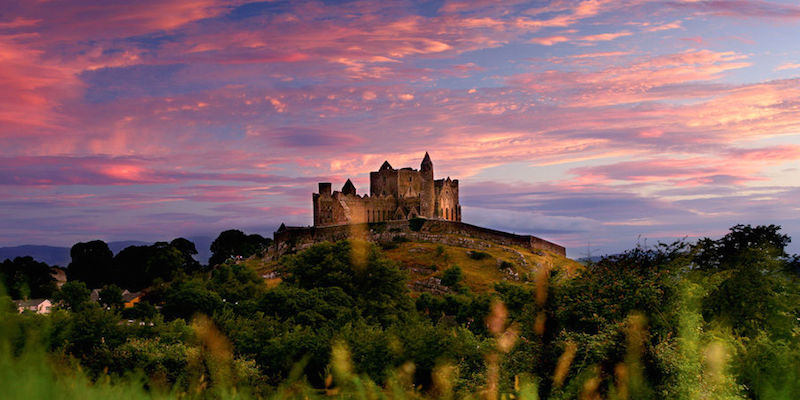 Tipperary Joint Policing Committee 
Clare/Tipperary Division 
27th February 2024

Chief Superintendent Aileen Magner
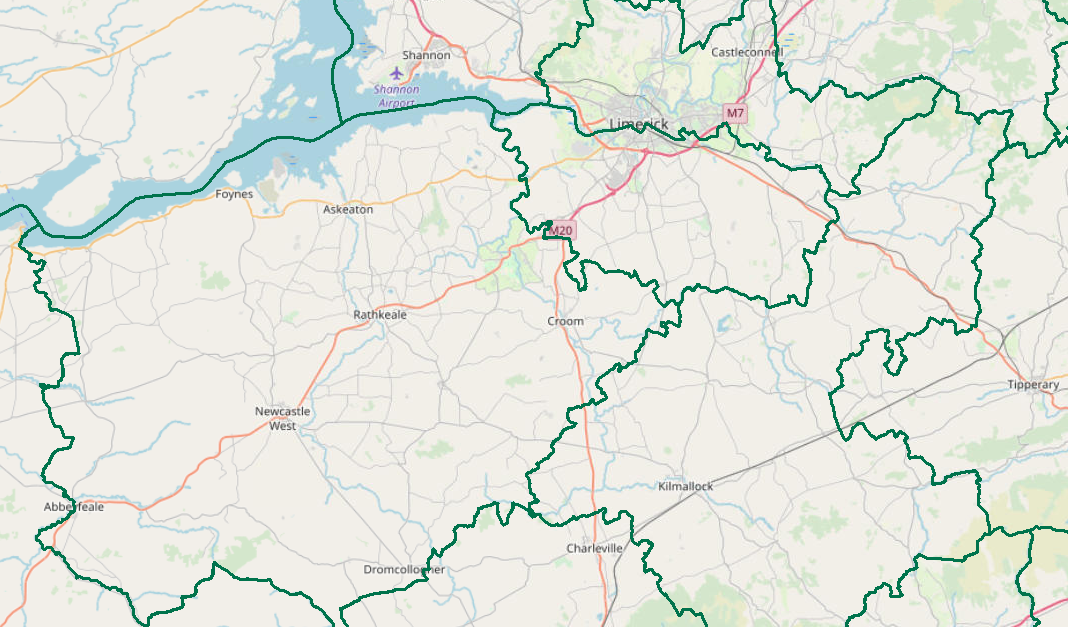 Objectives 

Provide a brief statistical overview of current position as of February 2024:


Domestic Abuse Incidents

Property Crime at a Divisional Level (broken down by District)
Additional attention afforded to Burglary
Statistics based on Nov, Dec 2022 & Jan 2023 (3 mth period) compared with Nov, Dec 2023 & Jan 2024 (3 mth period)

Crime Against the Person  at a Divisional Level (broken down by District)
Additional attention afforded to Assault.
Statistics based on Nov, Dec 2022 & Jan 2023 (3 mth period) compared with Nov, Dec 2023 & Jan 2024 (3 mth period)

Proactive Policing Measure 
Includes Possession of Drugs, Sale of Drugs, and Offensive Weapons
Statistics based on Nov, Dec 2022 & Jan 2023 (3 mth period) compared with Nov, Dec 2023 & Jan 2024 (3 mth period)

Traffic
Fatalities/Serious Injuries figures 
Drink and Drug Driving Offences
LifeSaver Offences
With the exception of LifeSaver Offences Statistics based on Nov, Dec 2022 & Jan 2023 (3 mth period) compared with Nov, Dec 2023 & Jan 2024 (3 mth period)

All information is based upon operational data from the PULSE System as was available on the 20/02/2024 and is liable to change.  Crime Counting rules are applied, unless otherwise stated.  Incident counts are based on date reported.
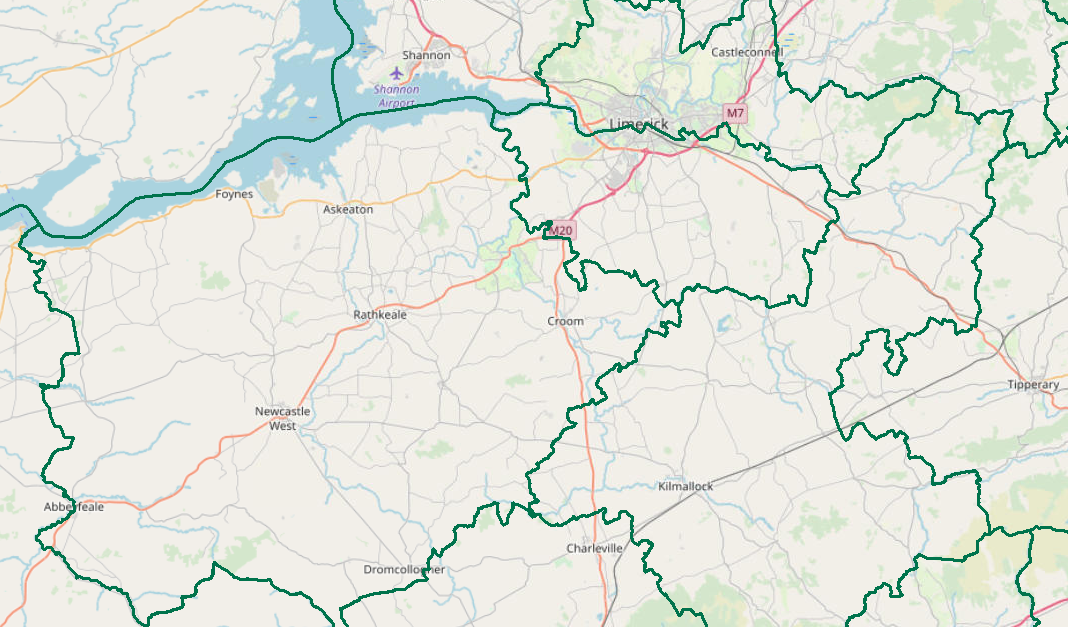 Domestic Abuse Incidents


includes
Breach of Barring Order
Breach of Protection Order
Breach of Safety Order
Domestic Dispute – No Offence Identified
Any incident with Domestic M.O.

YTD (Week 1 to Week 7) 
the Division is 
-19%
Based upon operational data from the PULSE System as was available on the 19/02/2024 and is liable to change. Incident counts are based on date reported.
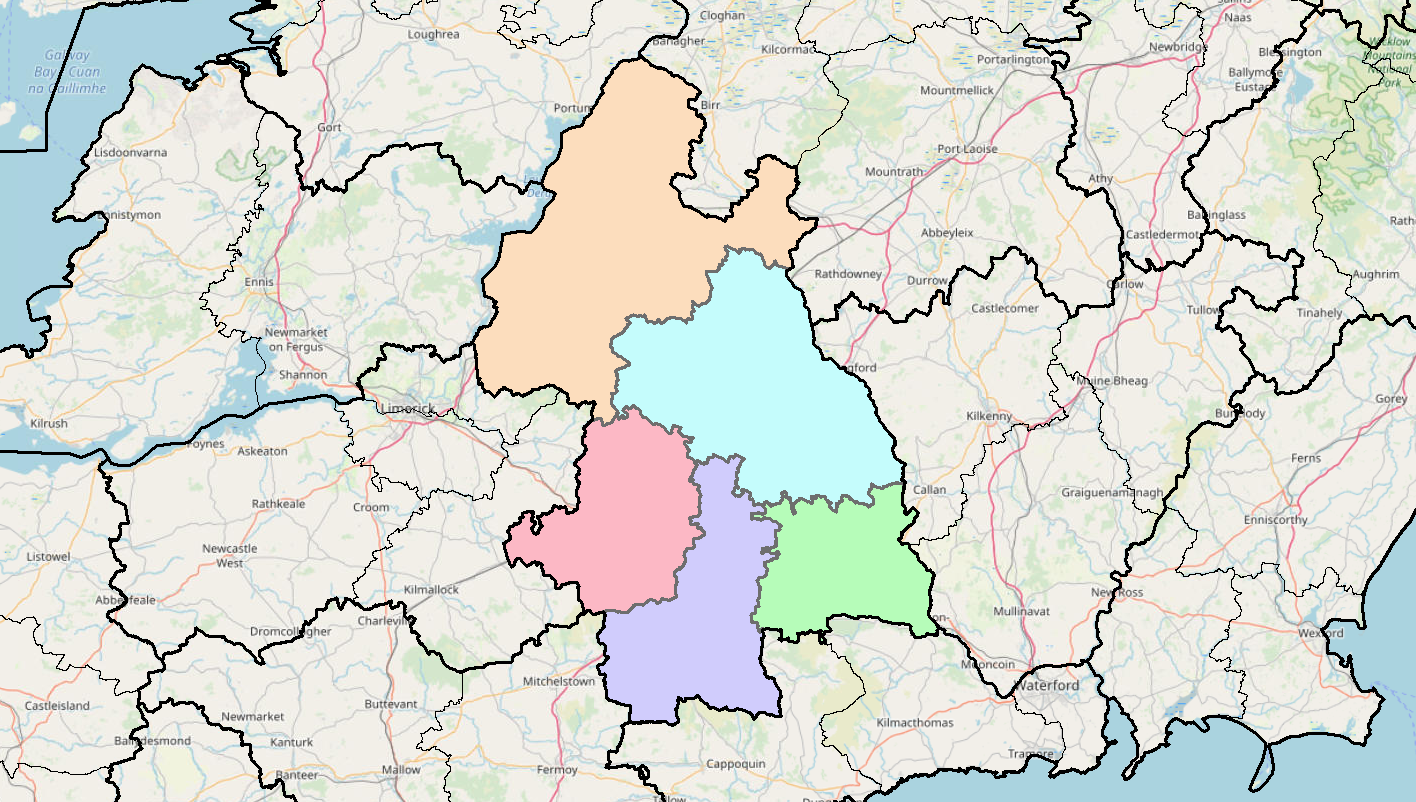 Statistics are based on Nov, Dec 2022 & Jan 2023 (3 mth period) compared with Nov, Dec 2023 & Jan 2024 (3 mth period)
Property Crime includes:

All Robbery
All Burglary
And various Theft Offences

Tipperary Division is +22%
(370 to 450)
Nenagh
+10%
(81 to 89)
Thurles
+32%
(69 to 91)
Tipp Town
+19%
(62 to 74)
Clonmel
+2%
(126 to 129)
Cahir
+109%
(32 to 67)
Detections are -16% (204 to 172)
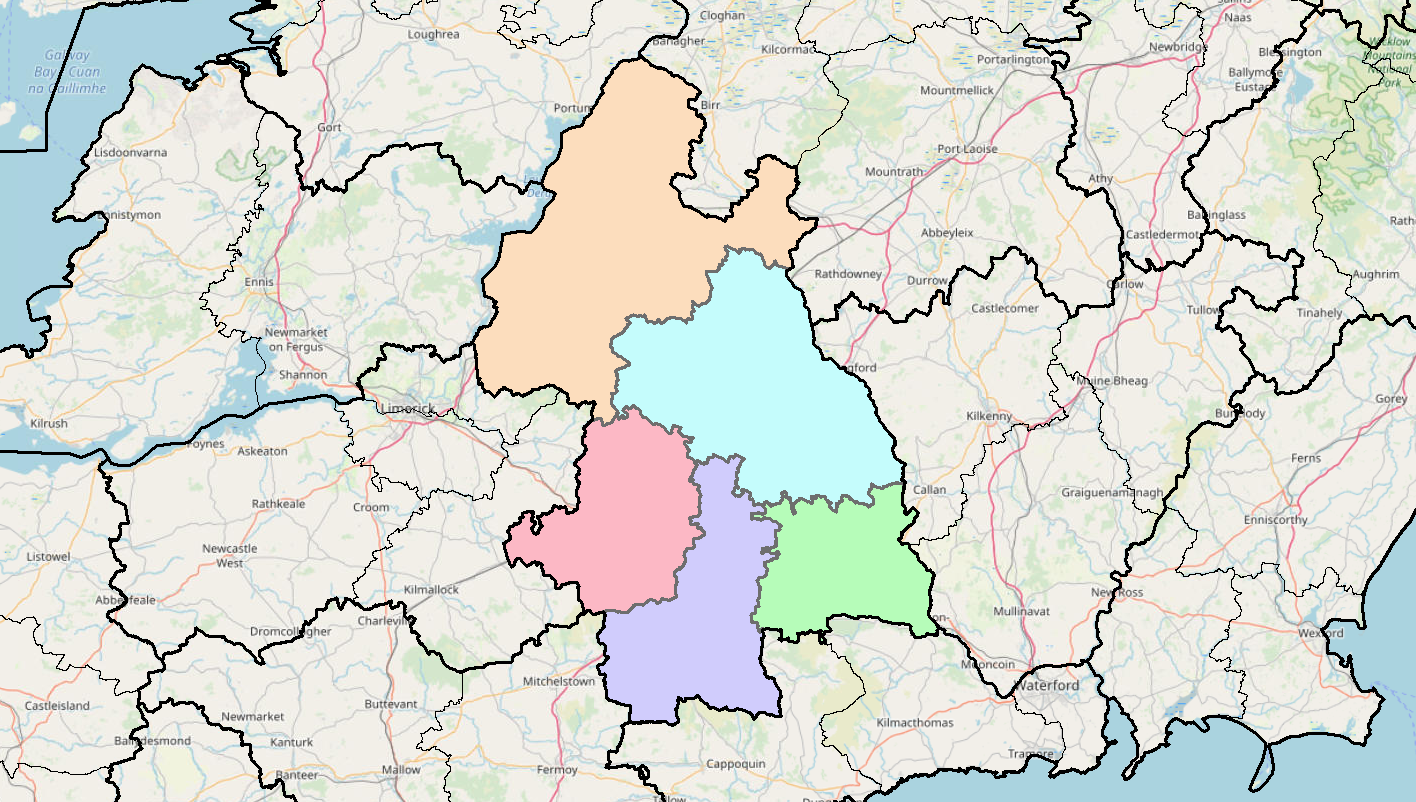 Statistics are based on Nov, Dec 2022 & Jan 2023 (3 mth period) compared with Nov, Dec 2023 & Jan 2024 (3 mth period)
Non Aggravated Burglary 

Tipperary Division is +65% 
(52 to 86)
Nenagh
+50%
(12 to 18)
Thurles
+100%
(10 to 20)
Tipp Town
+54%
(13 to 20)
Clonmel
+30%
(10 to 13)
Cahir
+114%
(figures less than 10)
Detections are -8% (25 to 23)
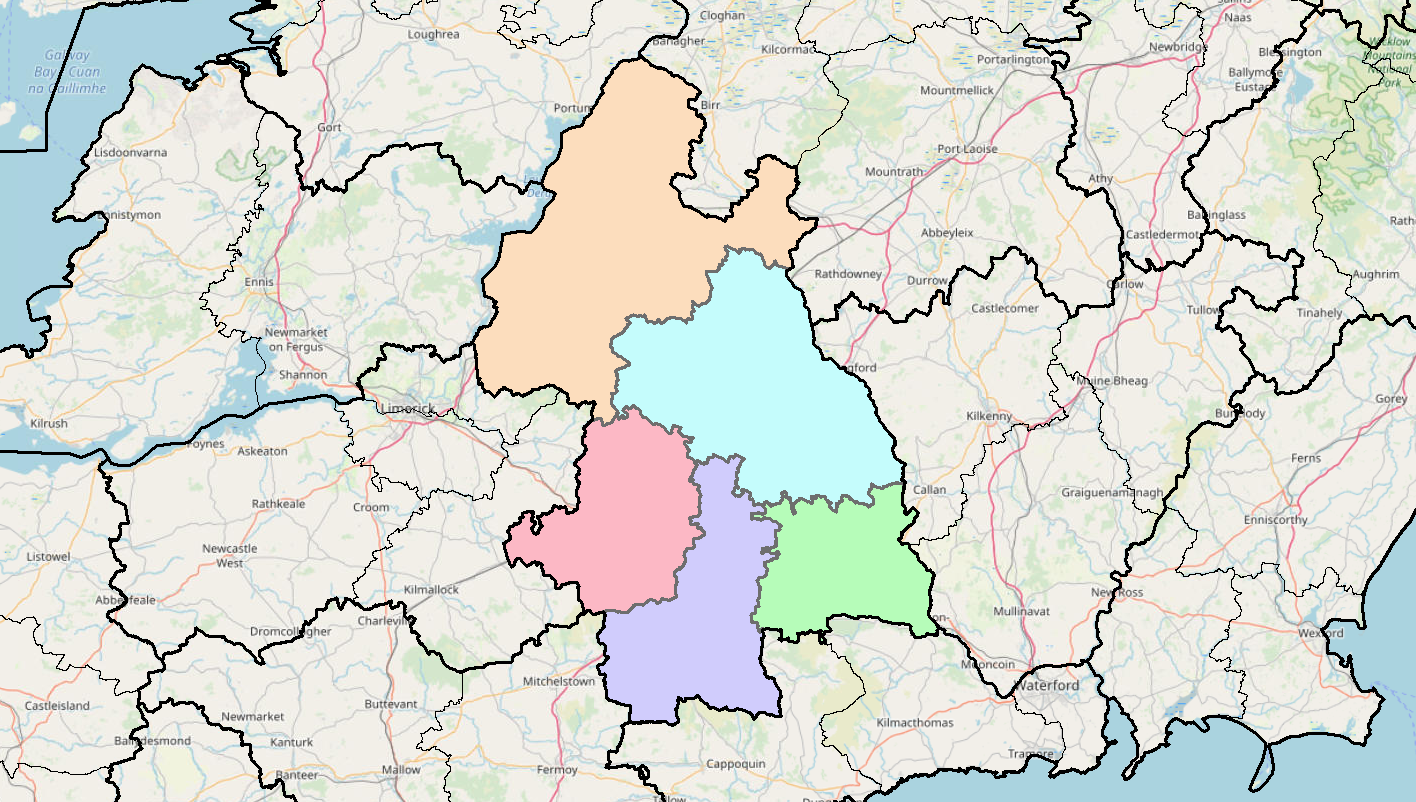 Statistics are based on Nov, Dec 2022 & Jan 2023 (3 mth period) compared with Nov, Dec 2023 & Jan 2024 (3 mth period)
Crimes Against the Person includes

Murder
Murder Threat
All Assaults
Harassment
Child Abandonment
Neglect or Abuse.

Tipperary Division is -4%
(154 to 148)
Nenagh
+6%
(31 to 33)
Thurles
-32%
(34 to 23)
Tipp Town
-13%
(16 to 14)
Clonmel
+22%
(46 to 56)
Cahir
-19%
(27 to 22)
Detections are -21% (97 to 77)
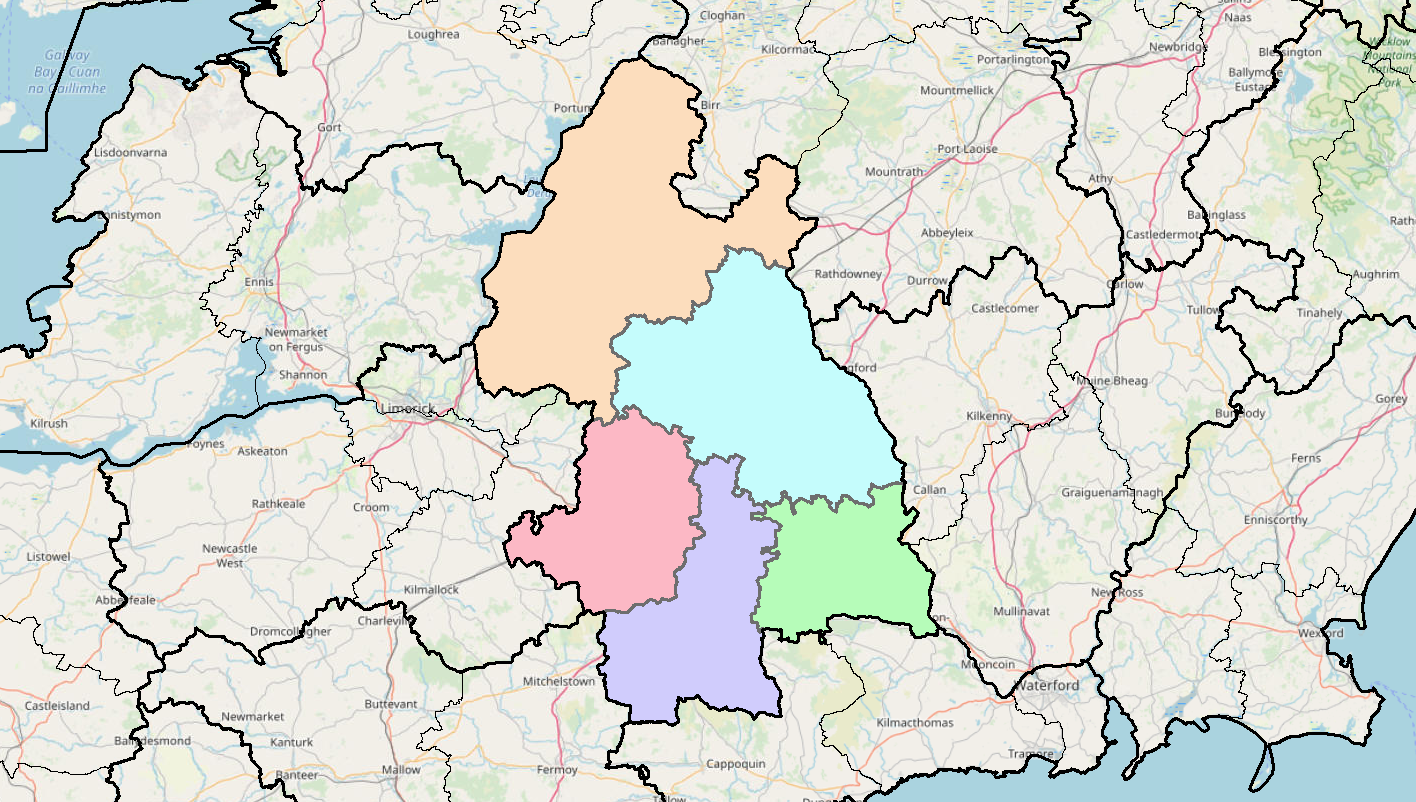 Statistics are based on Nov, Dec 2022 & Jan 2023 (3 mth period) compared with Nov, Dec 2023 & Jan 2024 (3 mth period)
Nenagh
No change
(26 to 26)
Assaults includes:

Assaults Causing Harm 
Minor Assaults 

Tipperary Division is -10%
(119 to 107)
Assaults Causing Harm: -38% YTD (53 to 33)
Minor Assaults : +12% YTD (66 to 74)
Thurles
-35%
(26 to 17)
Tipp Town
-10%
(figures less than 10)
Clonmel
+20%
(35 to 42)
Cahir
-41%
(22 to 13)
Detections are -38% (79 to 49)
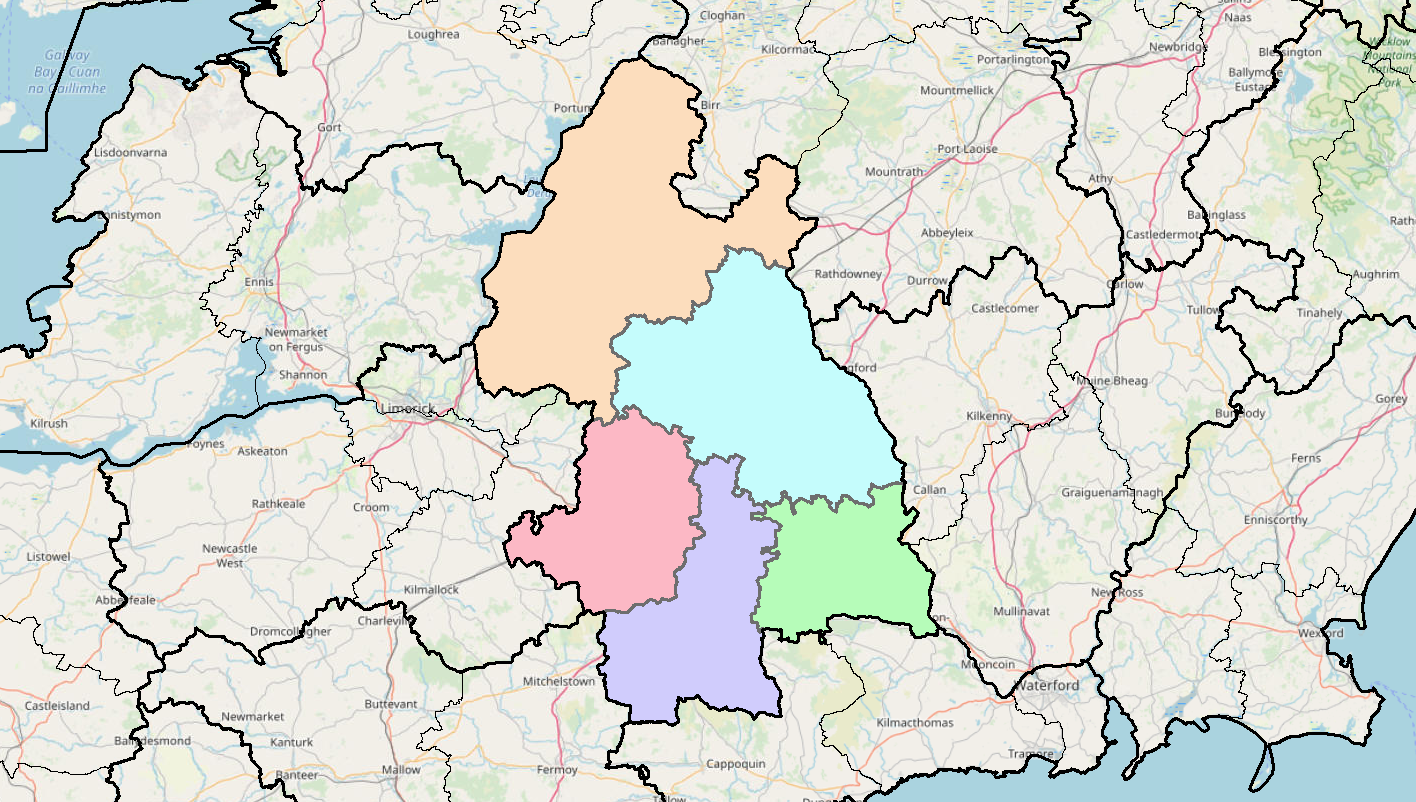 Statistics are based on Nov, Dec 2022 & Jan 2023 (3 mth period) compared with Nov, Dec 2023 & Jan 2024 (3 mth period)
Proactive Policing Measures
Possession of Drugs for Personal Use

Down 1% 
(92 to 91)
Possession of Drugs for Sale/Supply

Up 9% YTD
(23 to 25)
Searches in Tipperary side of the Division -2402 in 2023
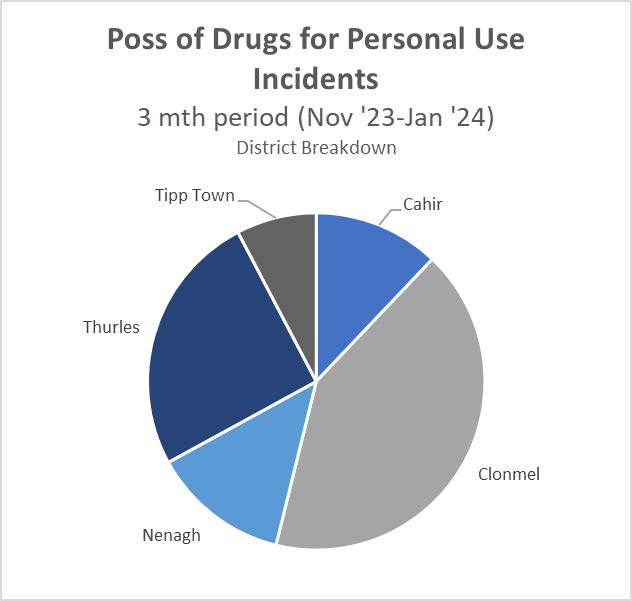 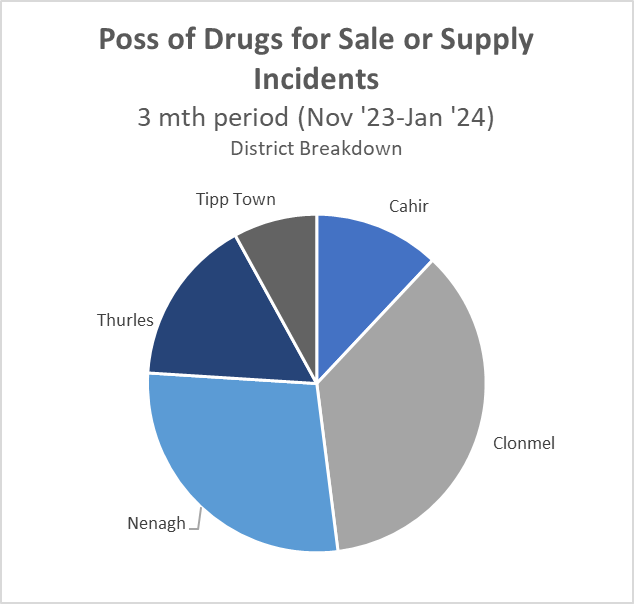 Possession of a Firearm

No change
(figures less than 10)
Possession of an Offensive Weapons

+100%
(figures less than 10)
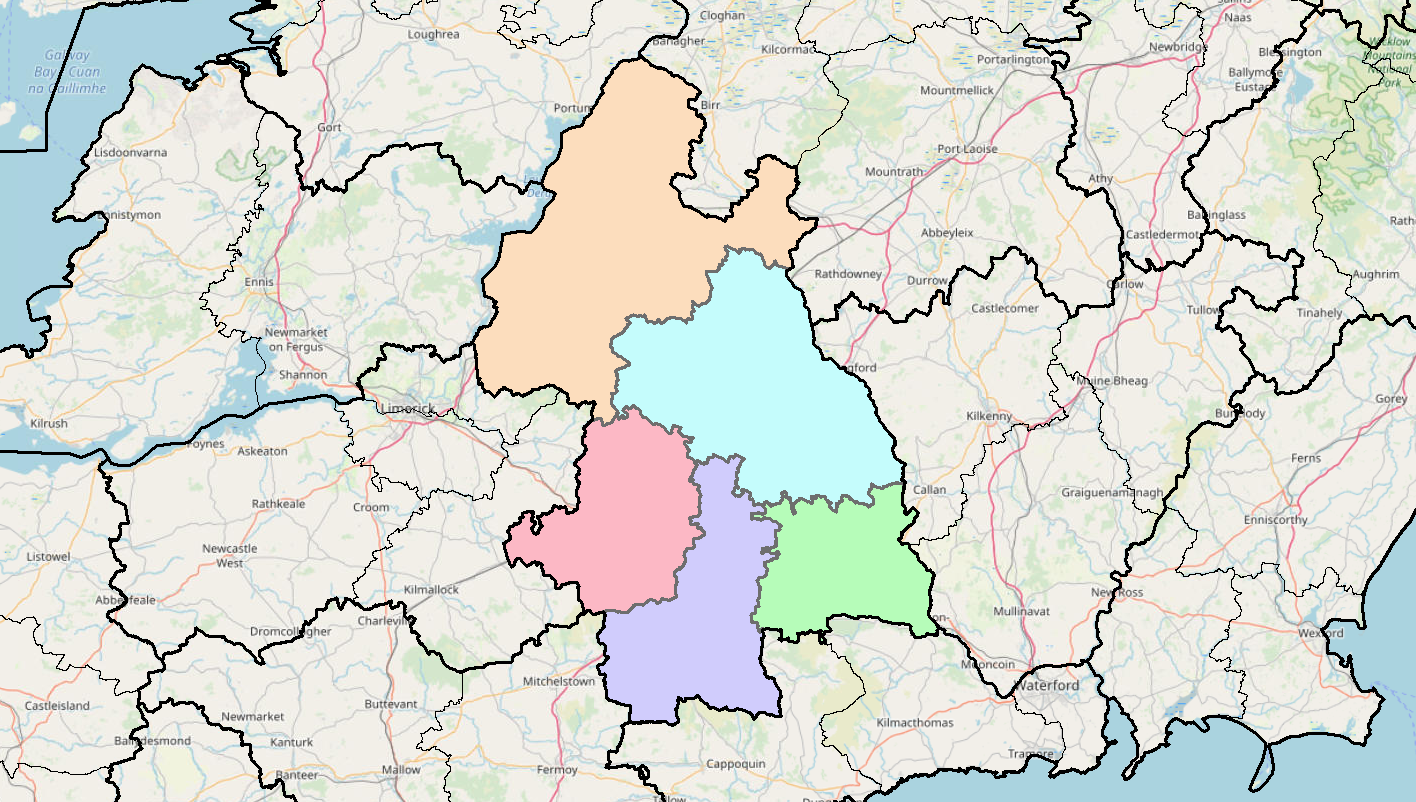 Statistics are from 01.01.2023 – 31.12.2023
Domestics/Non-Crime related incidents requiring Garda action in Tipperary during 2023
TUSLA referrals in Tipperary in 2023 - 1738
Domestic Violence incidents in Tipperary in 2023 - 940
Persons detained under the Mental Health Act in Tipperary in 2023 - 293
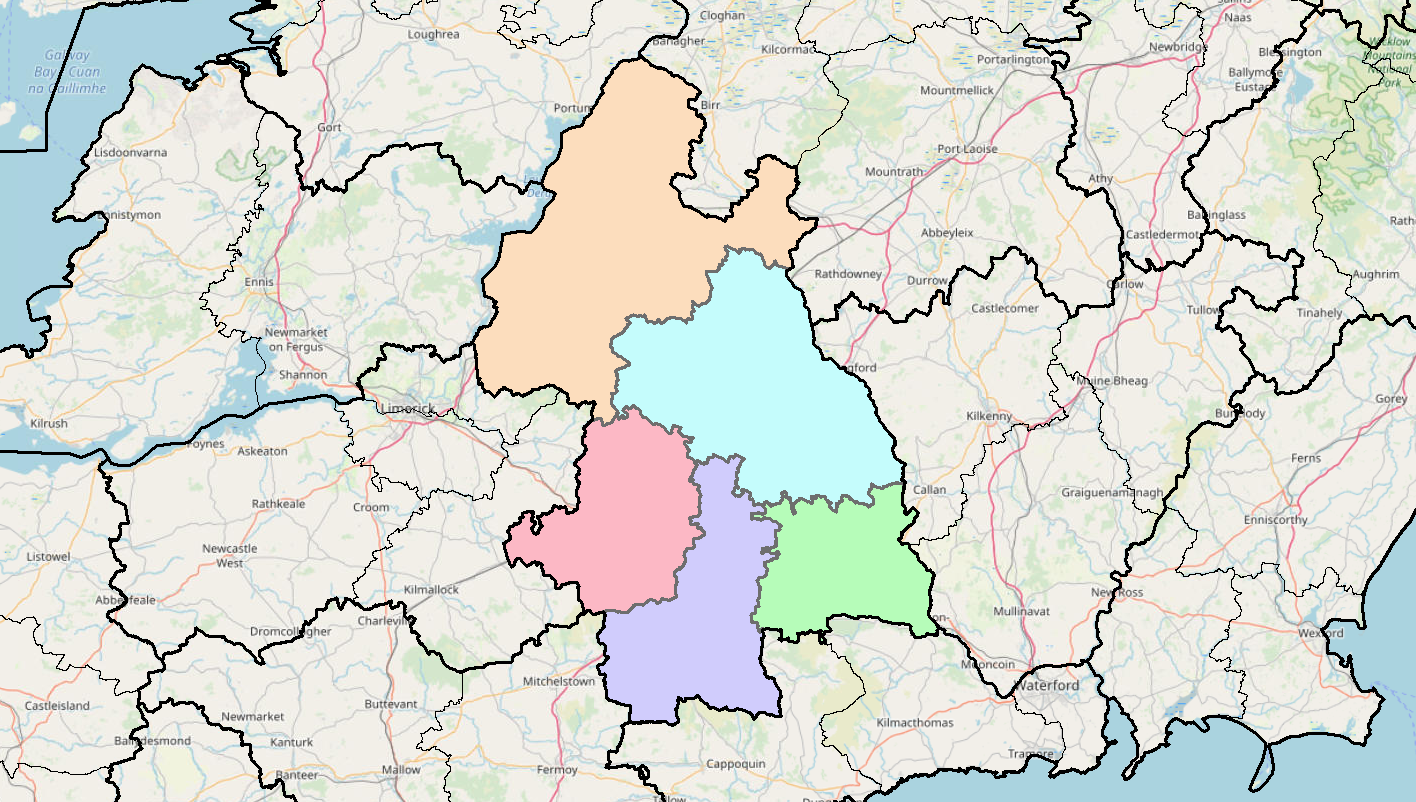 Traffic
Statistics are based on Nov, Dec 2022 & Jan 2023 (3 mth period) compared with Nov, Dec 2023 & Jan 2024 (3 mth period)
Fatal Collisions: down 100%
Serious Injury Collisions: are down 40% (figures less than 10)
There have been 781 MIT Checkpoints conducted in the Division (up 4%)
Driving Vehicle over legal alcohol limit: down 14% (64 to 55)
Driving Vehicle under the Influence of drugs: down 53% (17 to 8)
Our most recent data regarding LifeSaver Offences shows the following Jan to Dec Trends
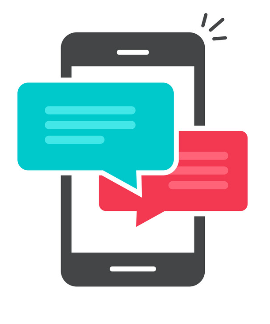 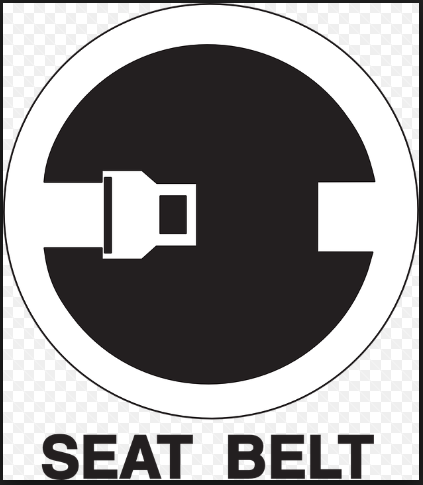 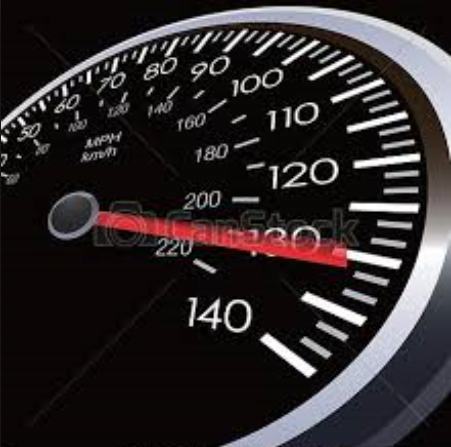 Seatbelt
-4%
(288 to 276)
Speed (Intercept & Non-Intercept)
+38%
(12,881 to 17,798)
Mobile Phone
+6%
(602 to 637)
Based upon operational data from the PULSE System as was available on the 20/02/2024 and is liable to change. Incident counts are based on date reported.
Drugs detections in 2023 (By type and value)
drugs
Romanian OCG involved in the organised theft of alcohol from shops Tipperary and Nationwide March 2023 to Feb 2024
Tipperary Gardaí are investigating a series of thefts from shops from March 2023 to Feb 2024 by Organised Romanian Nationals. This OCG were involved in excess of 85 thefts and property value of €50,000 stolen. 

Suspects made up of mainly 3-4 males and 1 female using earpieces and foil lined backpacks
Suspects were stealing large quantities of Alcohol usually 8-10 bottles of spirits which can fit into the back pack 
Suspects target different towns on the same date all over the country and Northern Ireland
Suspects tended to target towns with no security and enter at evening time when staff levels are lower.
UPDATE: On the 20.02.24 following An Garda Síochana SIS alerts and warnings on vehicles, 2 of these suspects were stopped driving a silver BMW in Newry Co. Down and found in possession of  a substantial amount of stolen property from TK Maxx. Suspects had been in Belfast and were returning to Dublin. Suspects arrested brought to court and are currently in custody.
A planned search of a house in Dublin on the 21.02.24 recovered another vehicle (Hyundai I30), €7,ooo in cash, stolen North Face Clothing and 2 foil lined bags.  Investigation ongoing, suspects to be arrested
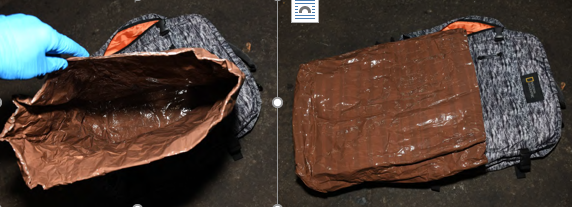 Community engagement
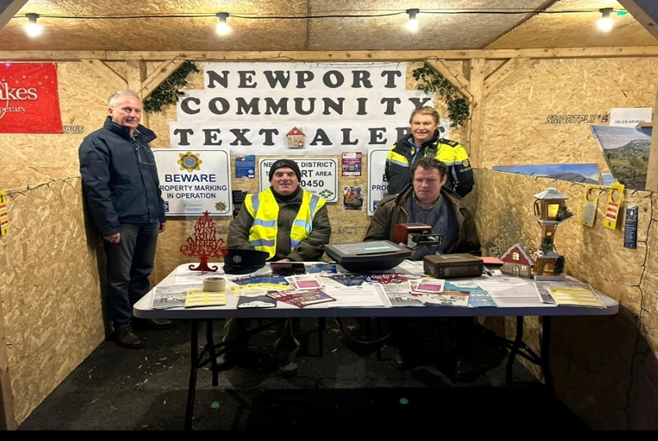 Newport Gardai recently assisted members of Newport Community Alert at their local Christmas markets. Crime prevention advice and property marking was carried out.
Community Engagement
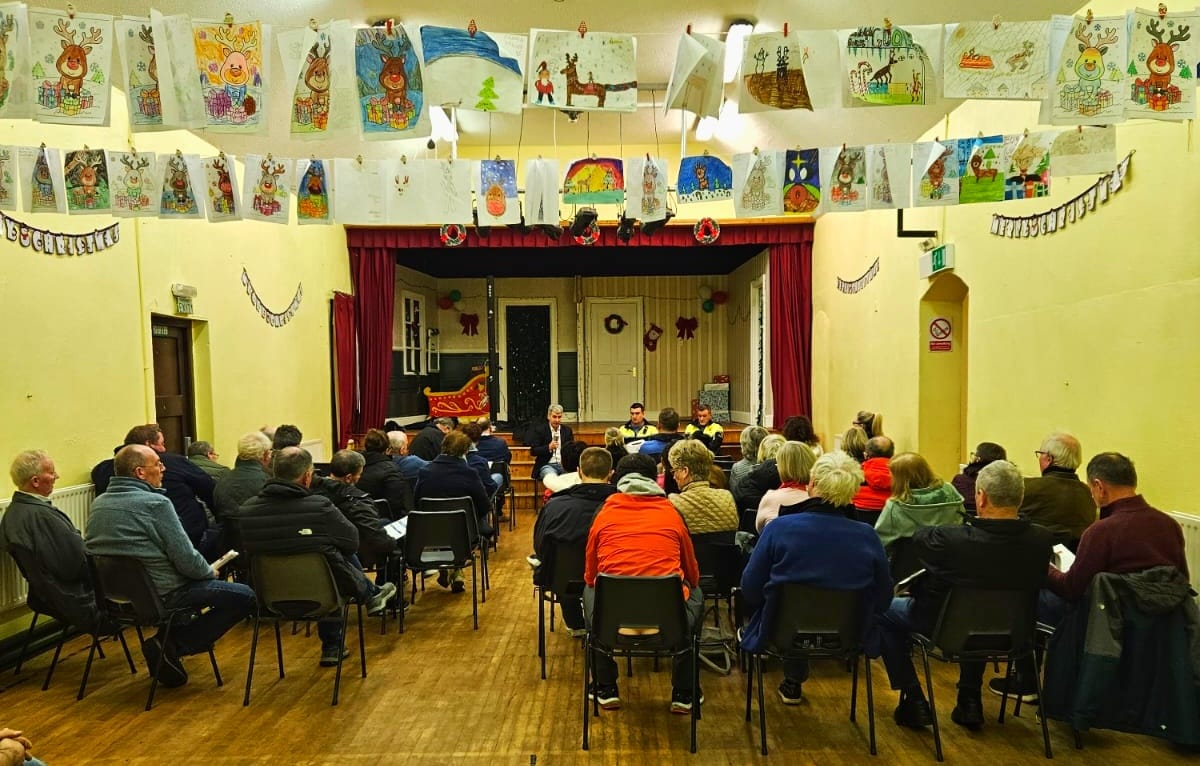 Garda Garret Ryan and Garda Michael Hennessy of Borrisokane Garda Station recently gave a talk in the parish hall in Rathcabbin. The theme of the talk was one of Crime Prevention and it was well attended by the local community.
Divisional Community engagement coordinator
Dedicated person to deal with queries on behalf of Chief Superintendent Magner

Contact Details 
Ms Breda Breen, Ennis Divisional Office
065 6848124
085 8547548
CT.CommunityLiaison@garda.ie
New Community policing van Clare/Tipperary Division
Vehicle allocated to the Division at the end of January

Can be used as a mobile Garda station

Will be allocated on a rotational basis around each Community Engagement Area in the Division 

Vehicle fully equipped with Garda ICT requirements
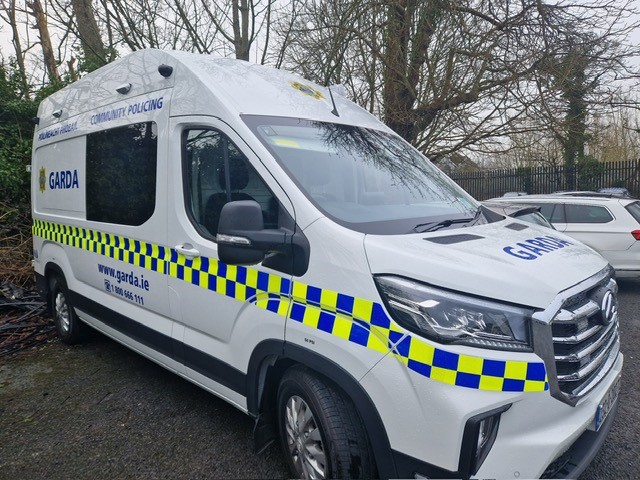